Name
Job Title
Company Size
Role
Name
Job Title
Company Size
Role
Hobbies/Interests
Hobby: 
Hobby: 
Interest: 
Interest:
Demographics
Age: 
Gender: 
Salary: 
Location: 
Education: 
Family:
Problems/Challenges
Problem/Challenge: 
How We Help: 
Problem/Challenge:
How We Help:
Problem/Challenge:
How We Help:
Goals & Aspirations
Goal/Aspiration:
How We Help: 
Goal/Aspiration:
How We Help: 
Goal/Aspiration:
How We Help:
Fears
Fear: 
How We Help:
Fear: 
How We Help:
Fear: 
How We Help:
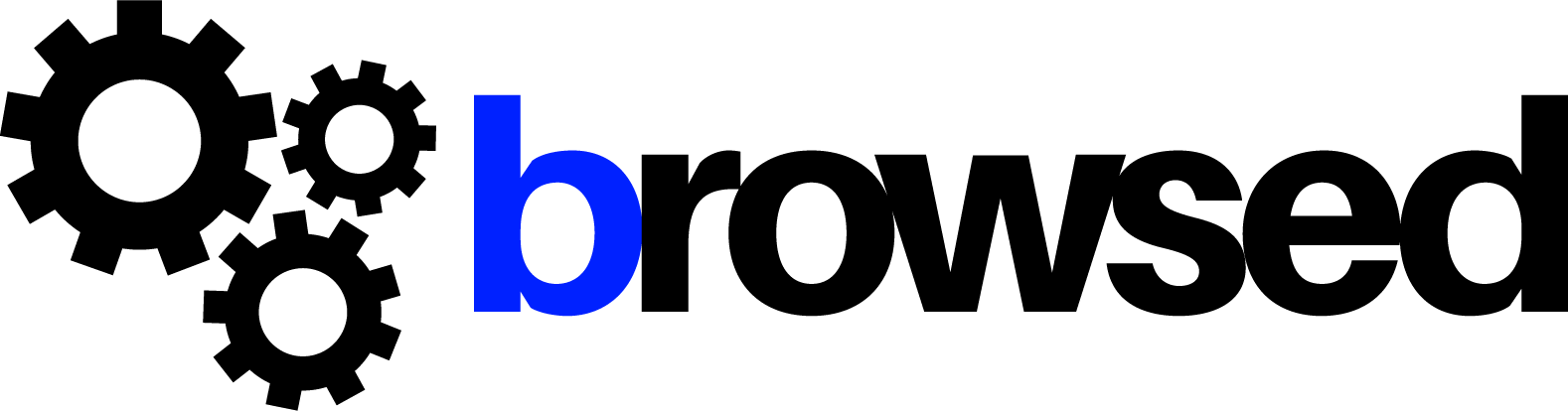